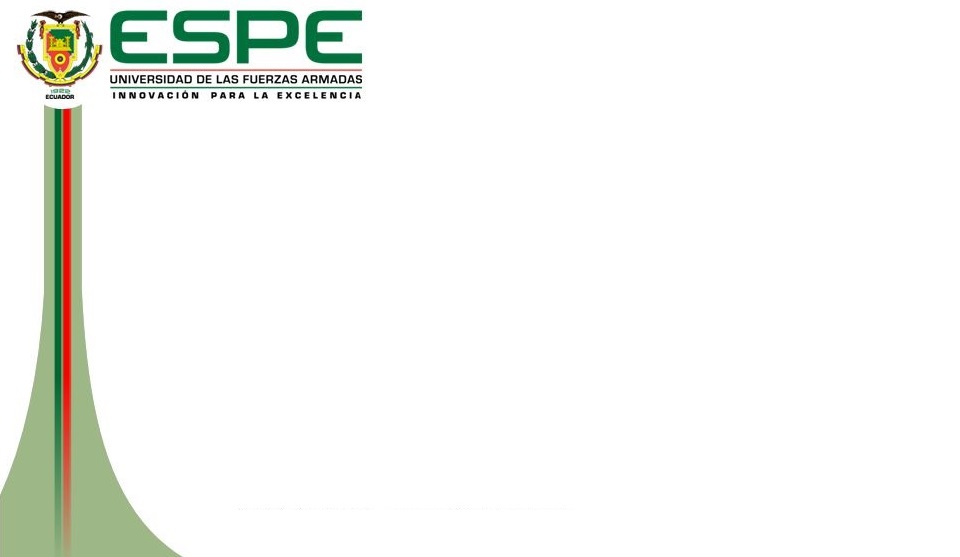 Universidad de las Fuerzas Armadas “ESPE”
Carrera “Ingeniería de Sistemas e Informática”
“Implementación de un prototipo de un simulador virtual de paracaidismo para entrenar al personal militar de las Fuerzas Armadas del Ecuador”
“Trabajo de titulación previo a la obtención del título de Ingeniero en Sistemas e Informática”
Autores:
Michelle Alejandra Torres Basantes
Rolando Elías Cachipuendo Albamocho
Directora:
Ing. Sonia Cárdenas Delgado, Ph.D.
AGENDA
Desarrollo
Pruebas
Resultados
6
7
8
Conclusiones
9
Metodología
Recomendaciones
5
10
Objetivos
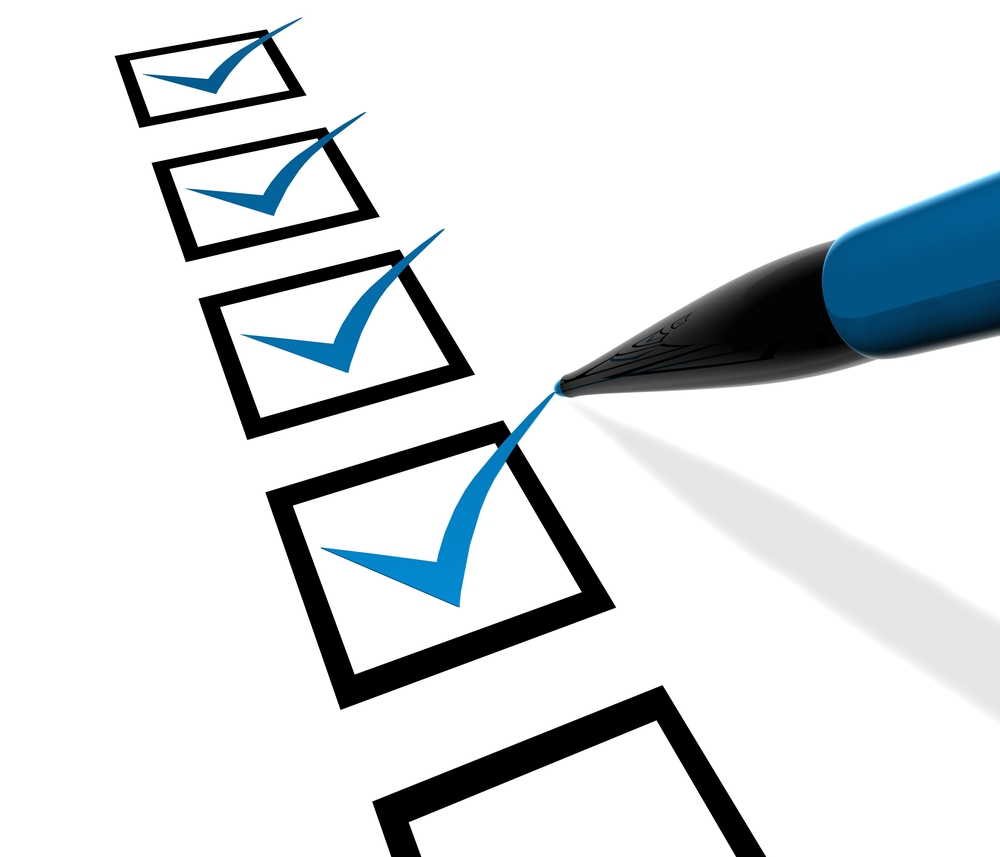 4
Justificación
3
Identificación del problema
2
Antecedentes
1
ANTECEDENTES
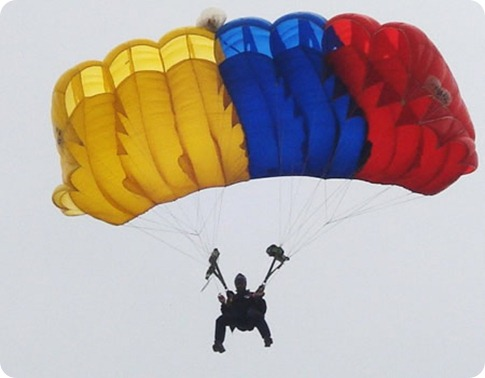 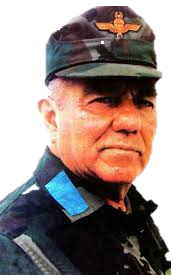 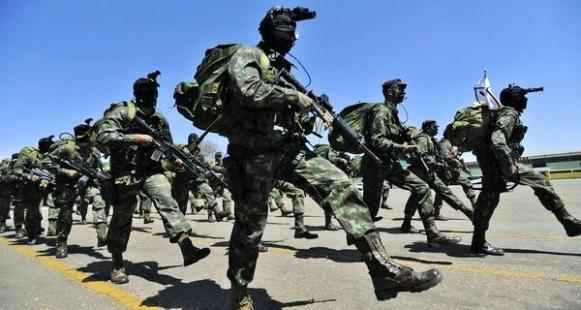 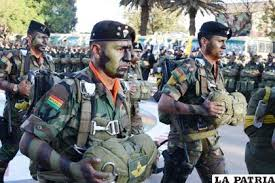 Pionero de paracaidismo
Personal militar en acción
Curso de paracaidismo
Justificación
Objetivos
Metodología
Desarrollo
Pruebas
Resultados
Conclusiones
Recomendaciones
Antecedentes
Problema
ANTECEDENTES
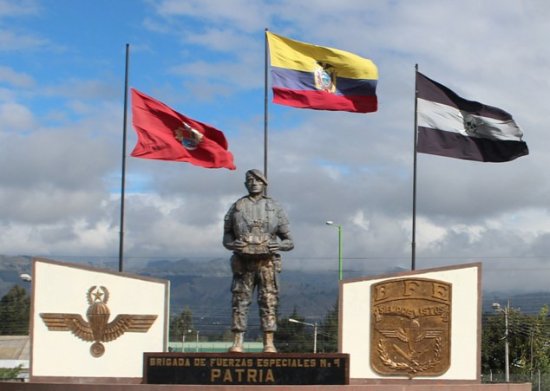 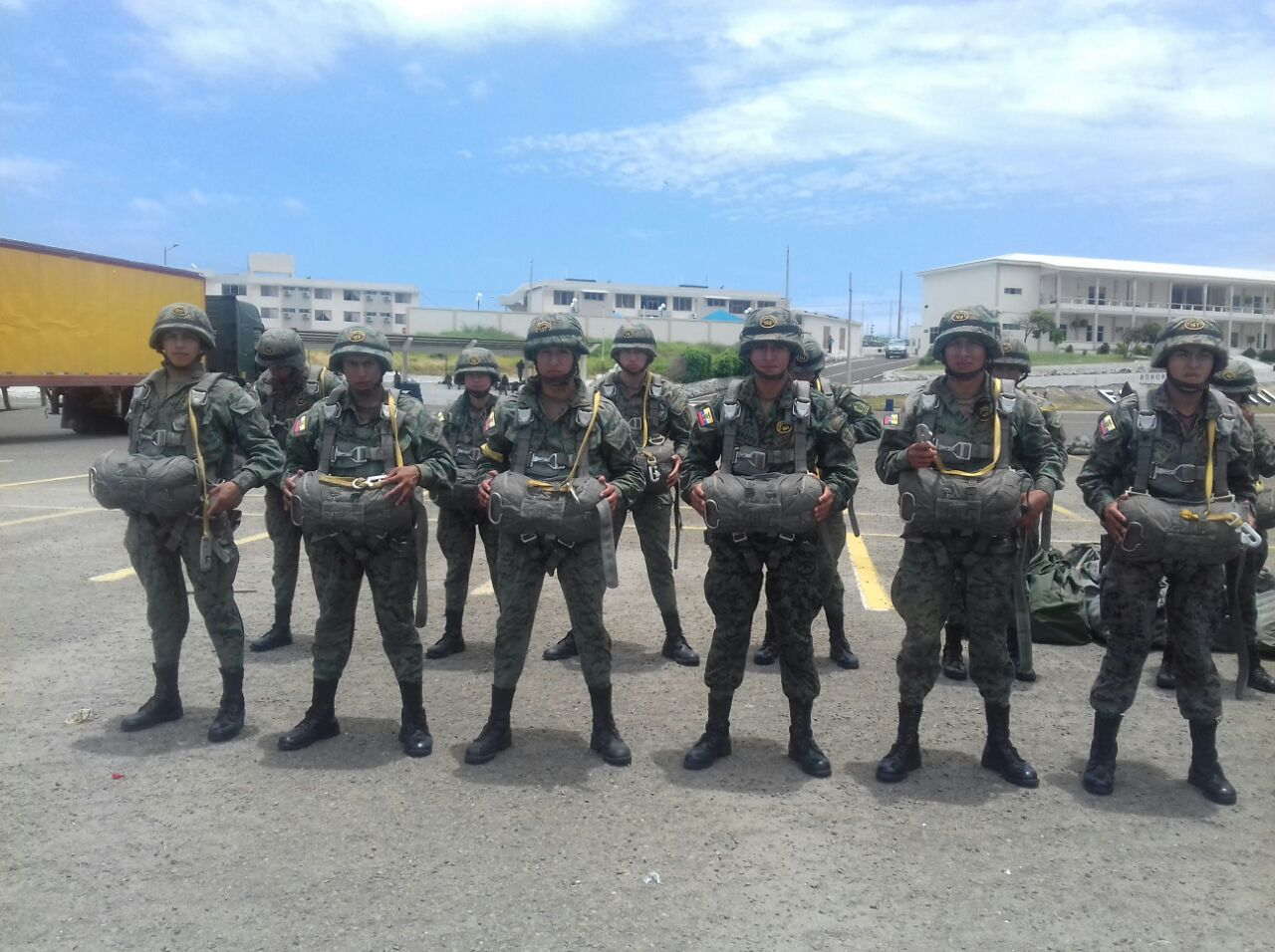 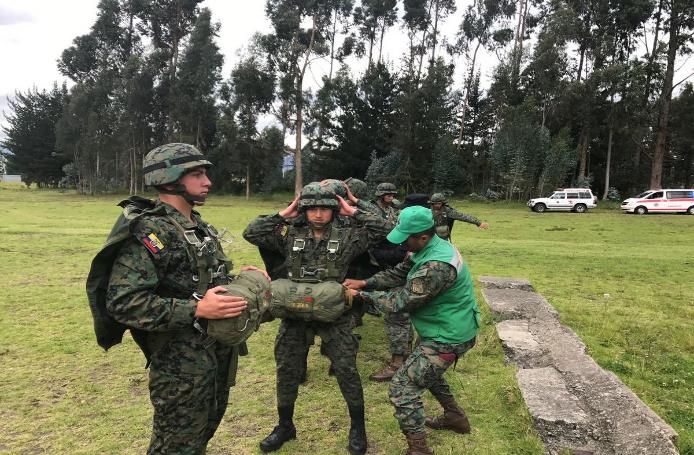 Brigada Patria
Curso paracaidismo militar
Capacitación del personal militar
Justificación
Objetivos
Metodología
Desarrollo
Pruebas
Resultados
Conclusiones
Recomendaciones
Antecedentes
Problema
IDENTIFICACIÓN DEL PROBLEMA
En las actividades de entrenamiento, se producen eventualmente accidentes que pueden causar lesiones.
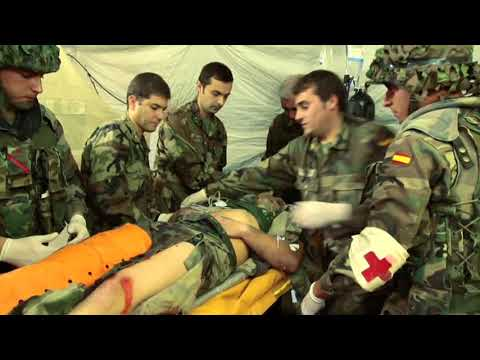 Esguinces
Desgarros
Fascitis
Contracturas musculares
Justificación
Justificación
Justificación
Objetivos
Objetivos
Objetivos
Metodología
Metodología
Metodología
Desarrollo
Desarrollo
Desarrollo
Pruebas
Pruebas
Pruebas
Resultados
Resultados
Resultados
Conclusiones
Conclusiones
Conclusiones
Recomendaciones
Recomendaciones
Recomendaciones
Antecedentes
Antecedentes
Antecedentes
Problema
Problema
Problema
IDENTIFICACIÓN DEL PROBLEMA
El presupuesto asignado para actividades tácticas y operativas es reducido.
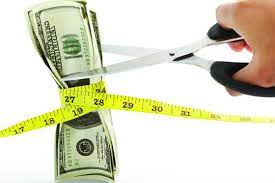 Movilización
Combustible para aeronaves
Gastos médicos por accidentes
Justificación
Justificación
Justificación
Objetivos
Objetivos
Objetivos
Metodología
Metodología
Metodología
Desarrollo
Desarrollo
Desarrollo
Pruebas
Pruebas
Pruebas
Resultados
Resultados
Resultados
Conclusiones
Conclusiones
Conclusiones
Recomendaciones
Recomendaciones
Recomendaciones
Antecedentes
Antecedentes
Antecedentes
Problema
Problema
Problema
IDENTIFICACIÓN DEL PROBLEMA
Las Fuerzas Armadas del Ecuador no disponen de un simulador de paracaidismo propio, para realizar entrenamientos permanentes del personal militar.
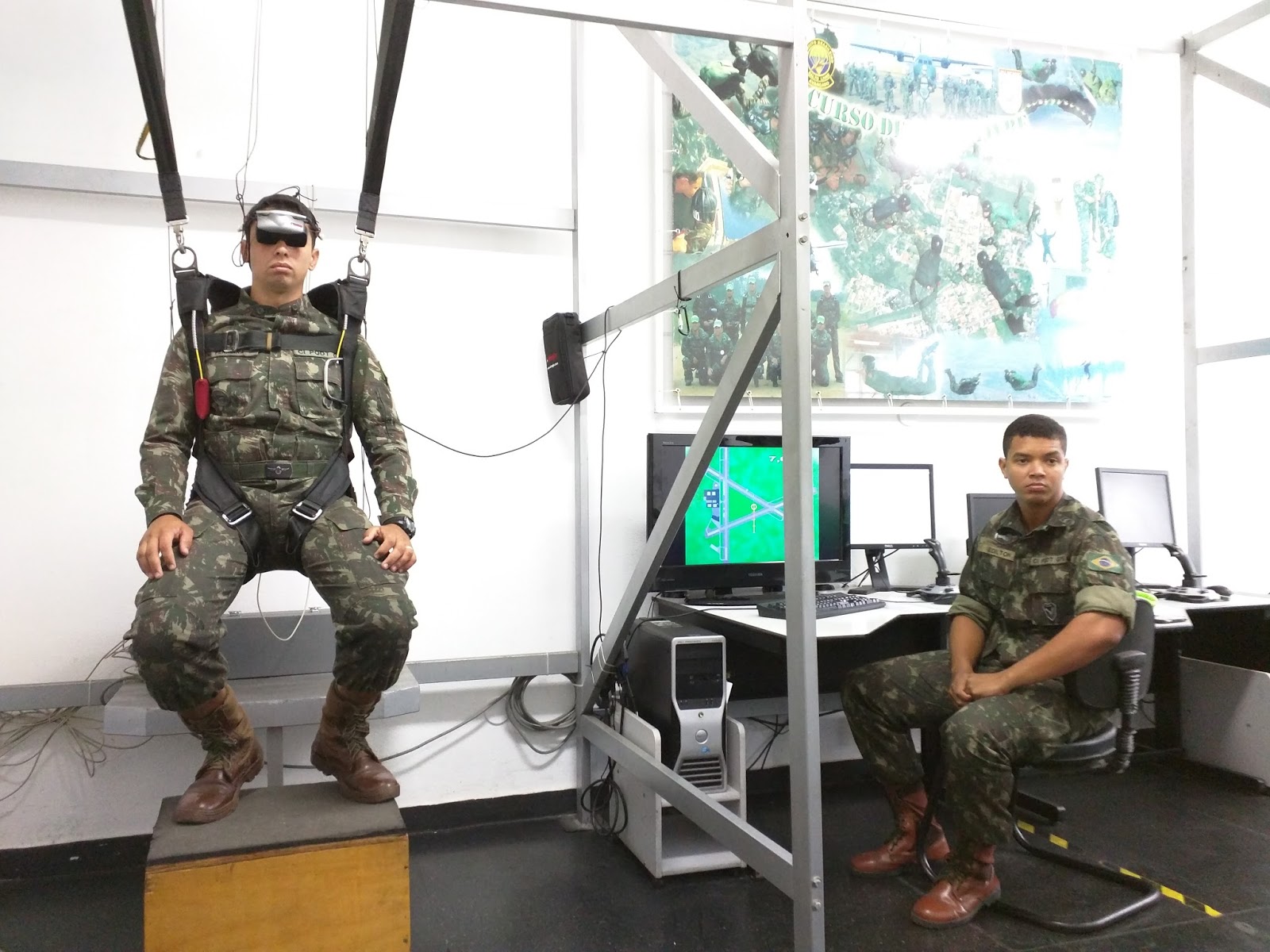 Justificación
Justificación
Justificación
Objetivos
Objetivos
Objetivos
Metodología
Metodología
Metodología
Desarrollo
Desarrollo
Desarrollo
Pruebas
Pruebas
Pruebas
Resultados
Resultados
Resultados
Conclusiones
Conclusiones
Conclusiones
Recomendaciones
Recomendaciones
Recomendaciones
Antecedentes
Antecedentes
Antecedentes
Problema
Problema
Problema
JUSTIFICACIÓN
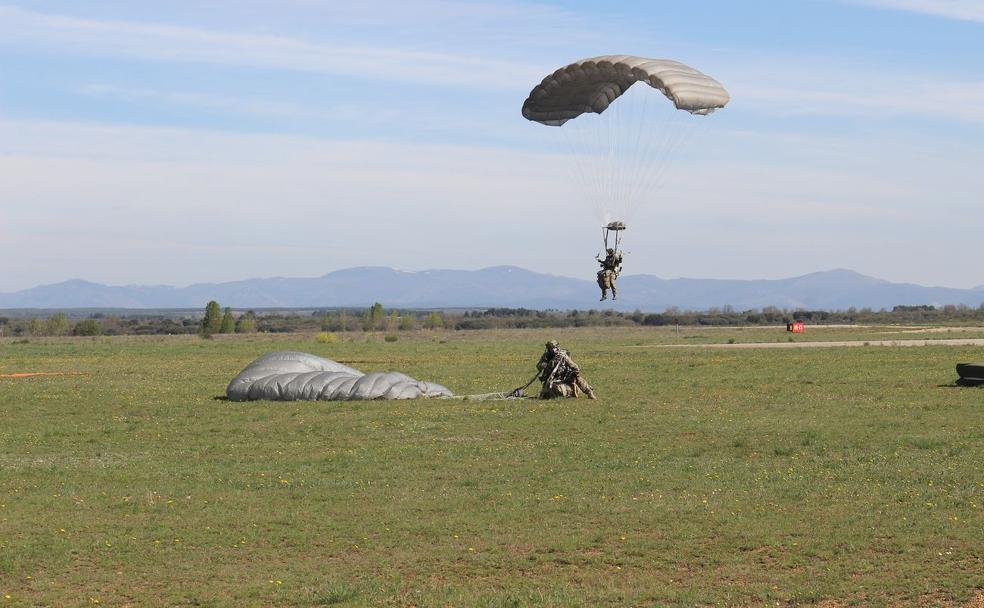 THREATS
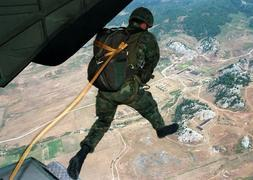 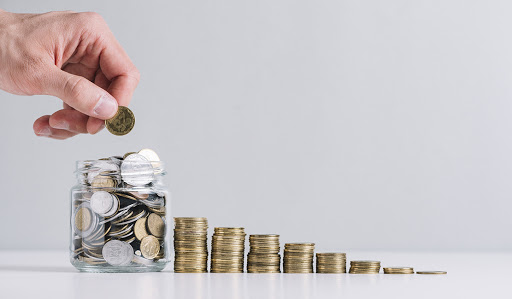 Habilidades de aterrizaje
Habilidades de aterrizaje
Disminuir gastos
Habilidades de salto
Habilidades de salto
Disminuir 
gastos
Justificación
Justificación
Justificación
Objetivos
Objetivos
Objetivos
Metodología
Metodología
Metodología
Desarrollo
Desarrollo
Desarrollo
Pruebas
Pruebas
Pruebas
Resultados
Resultados
Resultados
Conclusiones
Conclusiones
Conclusiones
Recomendaciones
Recomendaciones
Recomendaciones
Antecedentes
Antecedentes
Antecedentes
Problema
Problema
Problema
Objetivo General
Implementar el prototipo de un sistema virtual de paracaidismo que permita entrenar el salto de banda en el personal militar de las Fuerzas Armadas del Ecuador.
Justificación
Justificación
Justificación
Objetivos
Objetivos
Objetivos
Metodología
Metodología
Metodología
Desarrollo
Desarrollo
Desarrollo
Pruebas
Pruebas
Pruebas
Resultados
Resultados
Resultados
Conclusiones
Conclusiones
Conclusiones
Recomendaciones
Recomendaciones
Recomendaciones
Antecedentes
Antecedentes
Antecedentes
Problema
Problema
Problema
OBJETIVOS ESPECÍFICOS
Realizar una observación para identificar el entorno de desarrollo del curso de paracaidismo.
Revisar la literatura preliminar para conocer el estado del arte e identificar las técnicas relacionadas con respecto a los simuladores de paracaidismo.
Implementar el simulador virtual de paracaidismo mediante la construcción de los componentes con base a la metodología propuesta por KAUR.
Definir el protocolo de pruebas para evaluar el prototipo del simulador..
Justificación
Justificación
Justificación
Objetivos
Objetivos
Objetivos
Metodología
Metodología
Metodología
Desarrollo
Desarrollo
Desarrollo
Pruebas
Pruebas
Pruebas
Resultados
Resultados
Resultados
Conclusiones
Conclusiones
Conclusiones
Recomendaciones
Recomendaciones
Recomendaciones
Antecedentes
Antecedentes
Antecedentes
Problema
Problema
Problema
METODOLOGÍA
Fase Conceptual
Fase de Optimización
Fase de Modelado
Fase de Ensamblado
Fase de Validación
Definición de requisitos, características de rendimiento y componentes.
Diseño de dimensiones, texturas e iluminación del entorno y objetos 3D.
Unión y colocación de los objetos 3D creados para construir el entorno virtual.
Repetición iterativa hasta lograr las características de rendimiento fijadas.
Verificación de la calidad de fabricación del prototipo.
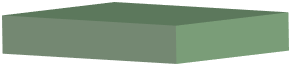 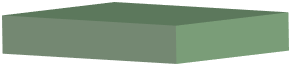 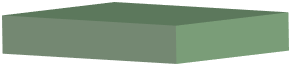 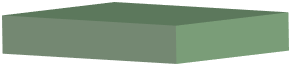 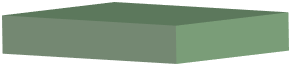 Justificación
Justificación
Justificación
Objetivos
Objetivos
Objetivos
Metodología
Metodología
Metodología
Desarrollo
Desarrollo
Desarrollo
Pruebas
Pruebas
Pruebas
Resultados
Resultados
Resultados
Conclusiones
Conclusiones
Conclusiones
Recomendaciones
Recomendaciones
Recomendaciones
Antecedentes
Antecedentes
Antecedentes
Problema
Problema
Problema
FASE CONCEPTUAL
RECOPILACIÓN DE INFORMACIÓN
Reuniones con especialistas.
Técnicas
Explicación proceso de entrenamiento de salto de banda.
Diferentes metodologías, modeladores y herramientas.
Revisión 
sistemática de la literaria
Observación
Gestión logística del CICTE.
Uso de Realidad Virtual en simuladores de paracaidismo.
En el Ecuador no se encontraron trabajos relacionados.
Justificación
Justificación
Justificación
Objetivos
Objetivos
Objetivos
Metodología
Metodología
Metodología
Desarrollo
Desarrollo
Desarrollo
Pruebas
Pruebas
Pruebas
Resultados
Resultados
Resultados
Conclusiones
Conclusiones
Conclusiones
Recomendaciones
Recomendaciones
Recomendaciones
Antecedentes
Antecedentes
Antecedentes
Problema
Problema
Problema
DISEÑO
Casos de Uso
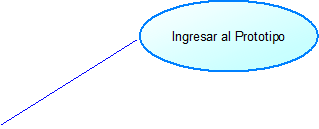 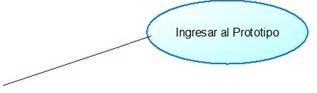 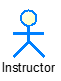 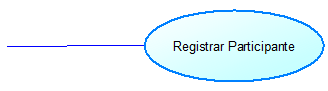 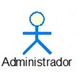 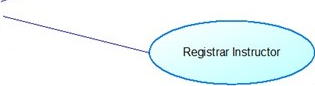 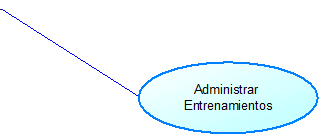 DISEÑO
Casos de Uso
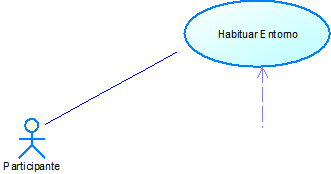 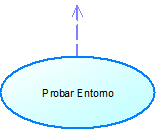 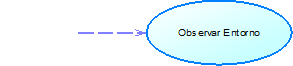 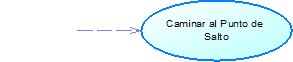 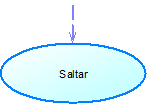 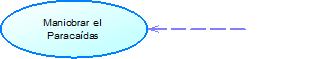 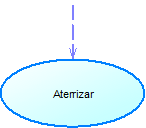 Justificación
Justificación
Justificación
Objetivos
Objetivos
Objetivos
Metodología
Metodología
Metodología
Desarrollo
Desarrollo
Desarrollo
Pruebas
Pruebas
Pruebas
Resultados
Resultados
Resultados
Conclusiones
Conclusiones
Conclusiones
Recomendaciones
Recomendaciones
Recomendaciones
Antecedentes
Antecedentes
Antecedentes
Problema
Problema
Problema
DISEÑO
Base de Datos
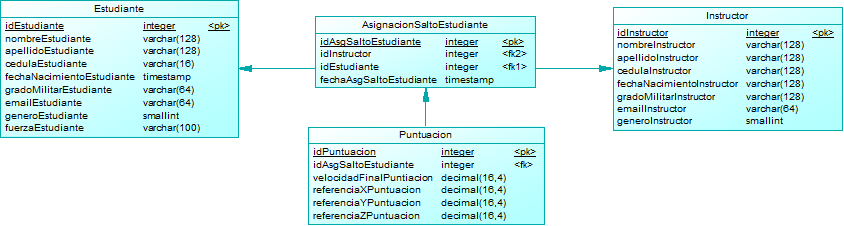 Justificación
Justificación
Justificación
Objetivos
Objetivos
Objetivos
Metodología
Metodología
Metodología
Desarrollo
Desarrollo
Desarrollo
Pruebas
Pruebas
Pruebas
Resultados
Resultados
Resultados
Conclusiones
Conclusiones
Conclusiones
Recomendaciones
Recomendaciones
Recomendaciones
Antecedentes
Antecedentes
Antecedentes
Problema
Problema
Problema
ARQUITECTURA
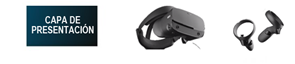 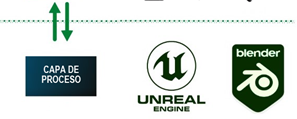 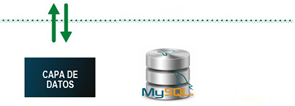 Justificación
Justificación
Justificación
Objetivos
Objetivos
Objetivos
Metodología
Metodología
Metodología
Desarrollo
Desarrollo
Desarrollo
Pruebas
Pruebas
Pruebas
Resultados
Resultados
Resultados
Conclusiones
Conclusiones
Conclusiones
Recomendaciones
Recomendaciones
Recomendaciones
Antecedentes
Antecedentes
Antecedentes
Problema
Problema
Problema
DIAGRAMA DE INTERACCIÓN
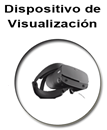 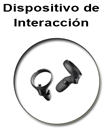 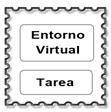 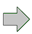 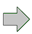 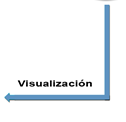 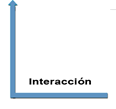 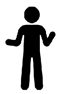 Justificación
Justificación
Justificación
Objetivos
Objetivos
Objetivos
Metodología
Metodología
Metodología
Desarrollo
Desarrollo
Desarrollo
Pruebas
Pruebas
Pruebas
Resultados
Resultados
Resultados
Conclusiones
Conclusiones
Conclusiones
Recomendaciones
Recomendaciones
Recomendaciones
Antecedentes
Antecedentes
Antecedentes
Problema
Problema
Problema
TAREA VIRTUAL
Habituación
Prueba
1
El participante se ubica en la puerta de la cabina y espera la voz de mando del instructor.
1
El participante se ubica en en el terreno del entorno.
2
Realiza el salto de banda y espera a que se abra el paracaídas.
2
Se familiariza con los objetos.
3
3
Maniobra el paracaídas en diferentes direcciones, utilizando el dispositivo de interacción..
Aprende a utilizar los componentes de interacción
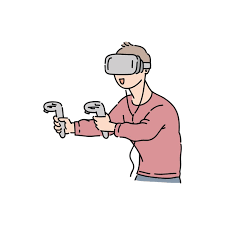 4
Controla la velocidad y se prepara para el aterrizaje en la zona T.
Torre de conducción
Torre de salto
Justificación
Justificación
Justificación
Objetivos
Objetivos
Objetivos
Metodología
Metodología
Metodología
Desarrollo
Desarrollo
Desarrollo
Pruebas
Pruebas
Pruebas
Resultados
Resultados
Resultados
Conclusiones
Conclusiones
Conclusiones
Recomendaciones
Recomendaciones
Recomendaciones
Antecedentes
Antecedentes
Antecedentes
Problema
Problema
Problema
FASE DE MODELADO
CREACIÓN DE ENTORNOS VIRTUALES
Entorno de Habituación
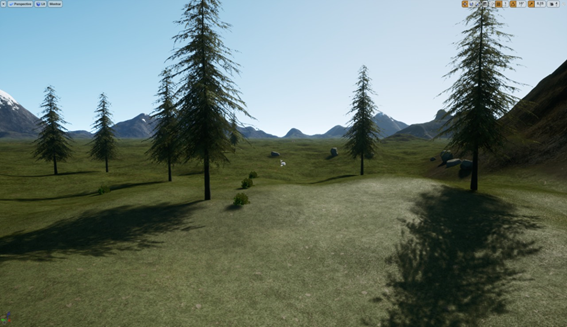 Justificación
Justificación
Justificación
Objetivos
Objetivos
Objetivos
Metodología
Metodología
Metodología
Desarrollo
Desarrollo
Desarrollo
Pruebas
Pruebas
Pruebas
Resultados
Resultados
Resultados
Conclusiones
Conclusiones
Conclusiones
Recomendaciones
Recomendaciones
Recomendaciones
Antecedentes
Antecedentes
Antecedentes
Problema
Problema
Problema
CREACIÓN DE ENTORNOS VIRTUALES
Entorno de Aterrizaje
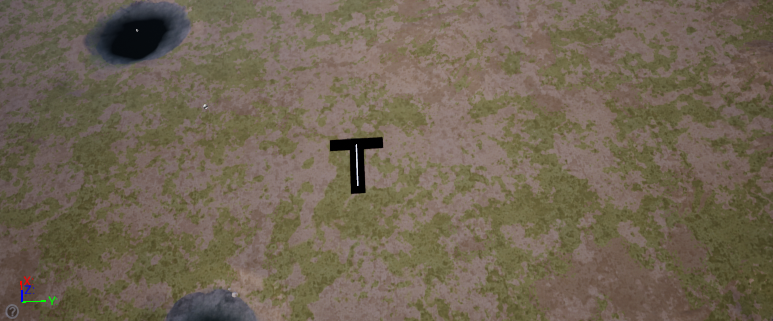 Zona T
Campo de aterrizaje: área aproximada de 1 hectárea.
Justificación
Justificación
Justificación
Objetivos
Objetivos
Objetivos
Metodología
Metodología
Metodología
Desarrollo
Desarrollo
Desarrollo
Pruebas
Pruebas
Pruebas
Resultados
Resultados
Resultados
Conclusiones
Conclusiones
Conclusiones
Recomendaciones
Recomendaciones
Recomendaciones
Antecedentes
Antecedentes
Antecedentes
Problema
Problema
Problema
CREACIÓN DE ENTORNOS VIRTUALES
Vista interior de la cabina
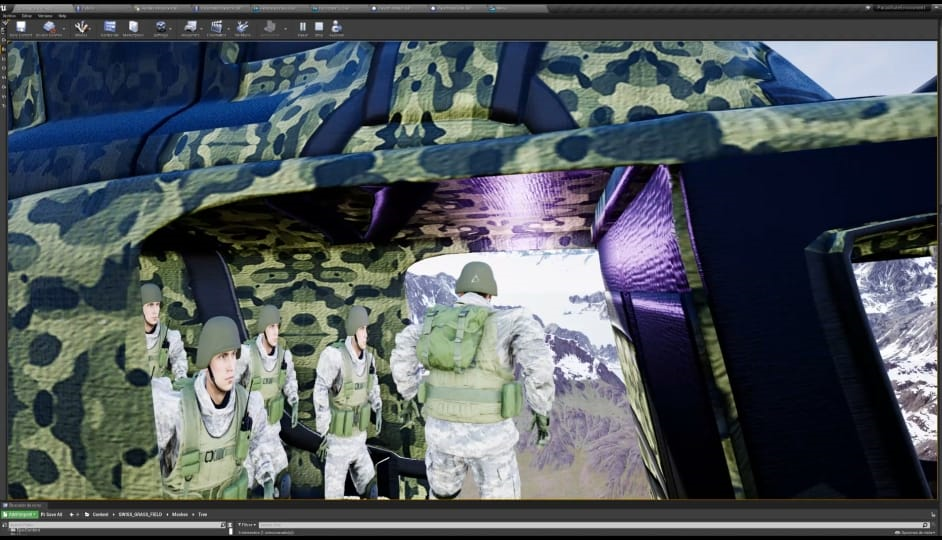 Justificación
Justificación
Justificación
Objetivos
Objetivos
Objetivos
Metodología
Metodología
Metodología
Desarrollo
Desarrollo
Desarrollo
Pruebas
Pruebas
Pruebas
Resultados
Resultados
Resultados
Conclusiones
Conclusiones
Conclusiones
Recomendaciones
Recomendaciones
Recomendaciones
Antecedentes
Antecedentes
Antecedentes
Problema
Problema
Problema
CREACIÓN DEL AVATAR
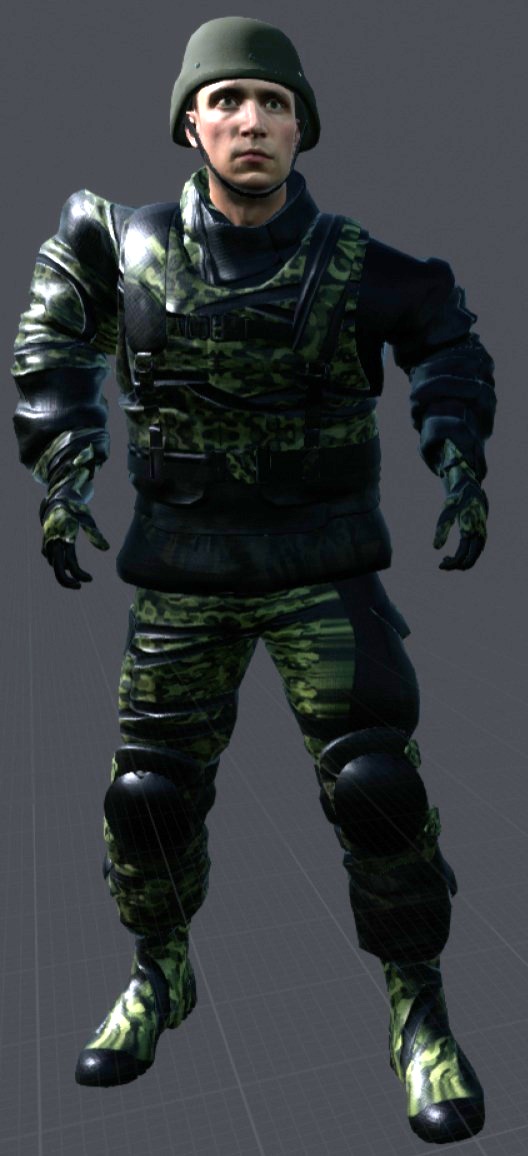 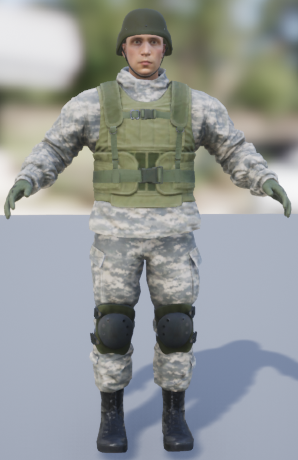 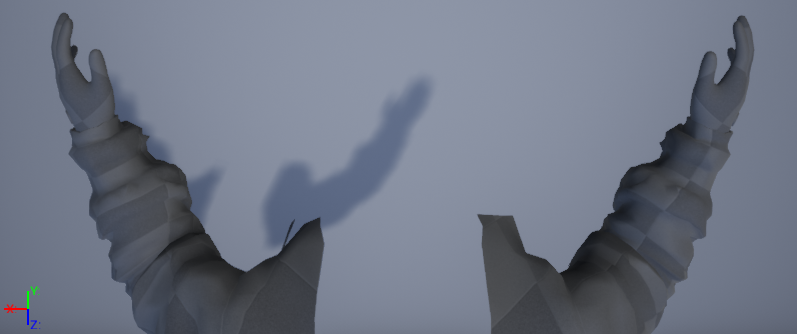 Avatar participante
Avatar compañero
Avatar instructor
Justificación
Justificación
Justificación
Objetivos
Objetivos
Objetivos
Metodología
Metodología
Metodología
Desarrollo
Desarrollo
Desarrollo
Pruebas
Pruebas
Pruebas
Resultados
Resultados
Resultados
Conclusiones
Conclusiones
Conclusiones
Recomendaciones
Recomendaciones
Recomendaciones
Antecedentes
Antecedentes
Antecedentes
Problema
Problema
Problema
CREACIÓN DE OBJETOS 3D
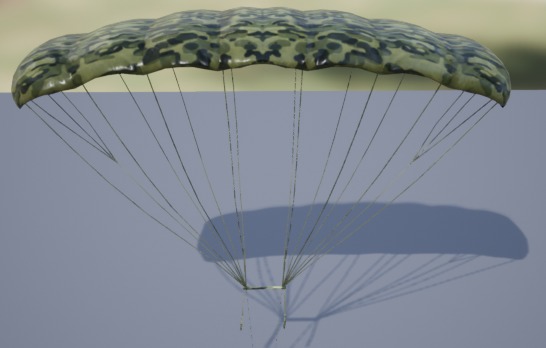 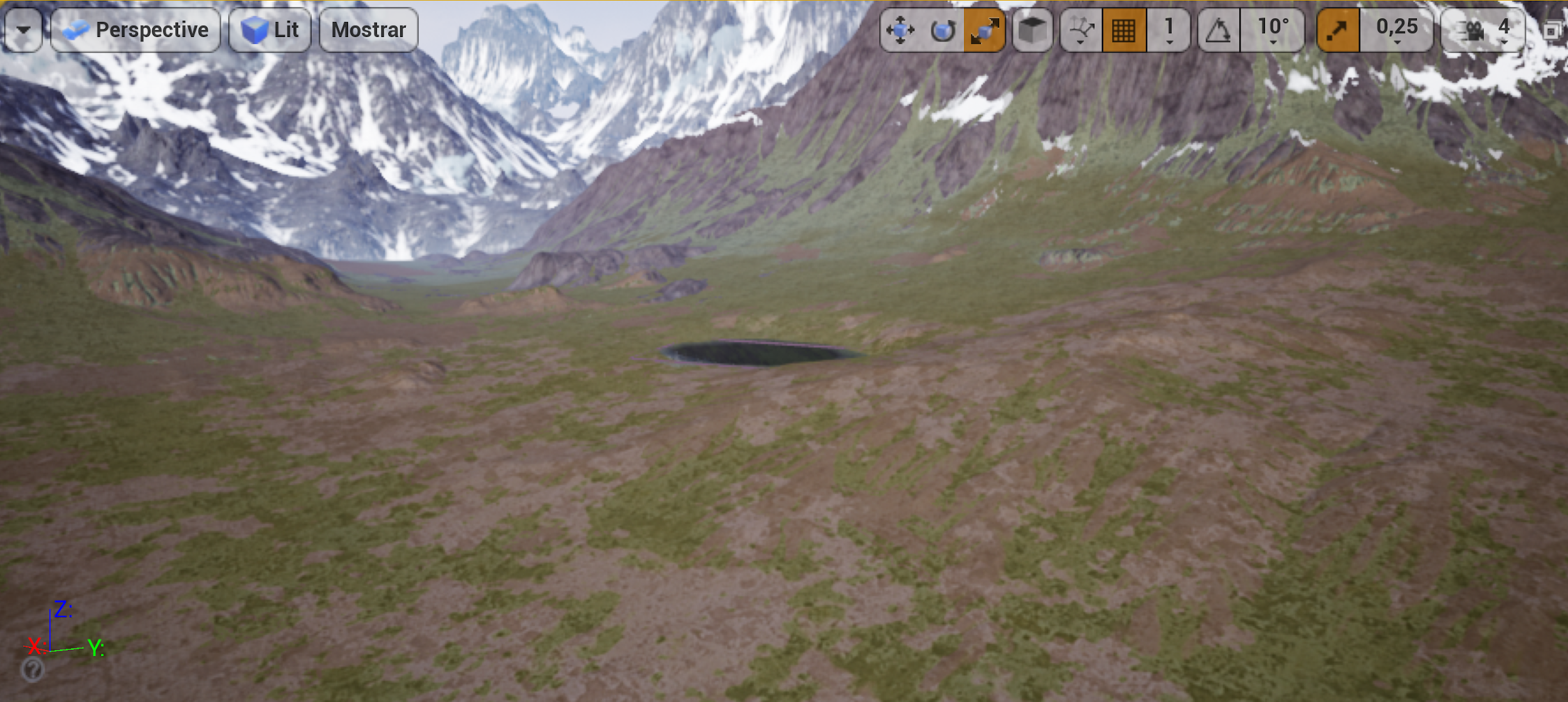 Terreno
Paracaidas
Justificación
Justificación
Justificación
Objetivos
Objetivos
Objetivos
Metodología
Metodología
Metodología
Desarrollo
Desarrollo
Desarrollo
Pruebas
Pruebas
Pruebas
Resultados
Resultados
Resultados
Conclusiones
Conclusiones
Conclusiones
Recomendaciones
Recomendaciones
Recomendaciones
Antecedentes
Antecedentes
Antecedentes
Problema
Problema
Problema
CREACIÓN DE OBJETOS 3D
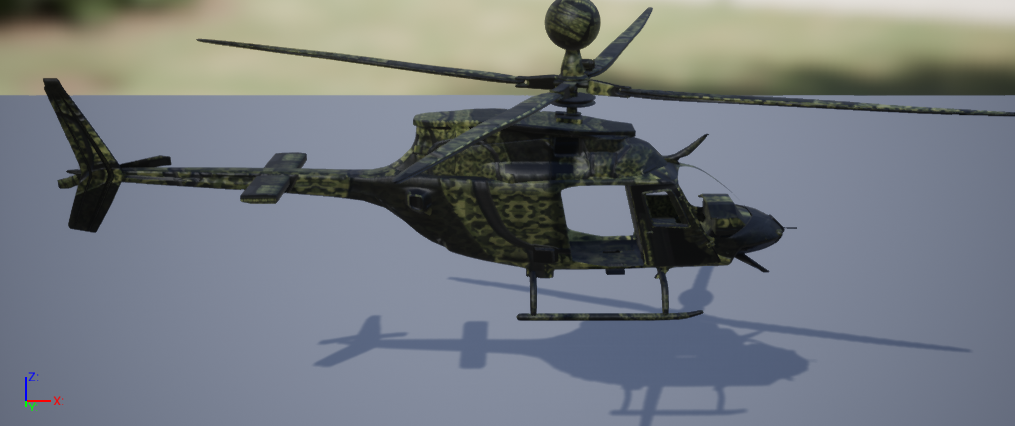 Aeronave
Justificación
Justificación
Justificación
Objetivos
Objetivos
Objetivos
Metodología
Metodología
Metodología
Desarrollo
Desarrollo
Desarrollo
Pruebas
Pruebas
Pruebas
Resultados
Resultados
Resultados
Conclusiones
Conclusiones
Conclusiones
Recomendaciones
Recomendaciones
Recomendaciones
Antecedentes
Antecedentes
Antecedentes
Problema
Problema
Problema
CREACIÓN DE OBJETOS 3D
Our Team Style
Get a modern PowerPoint  Presentation that is beautifully designed.
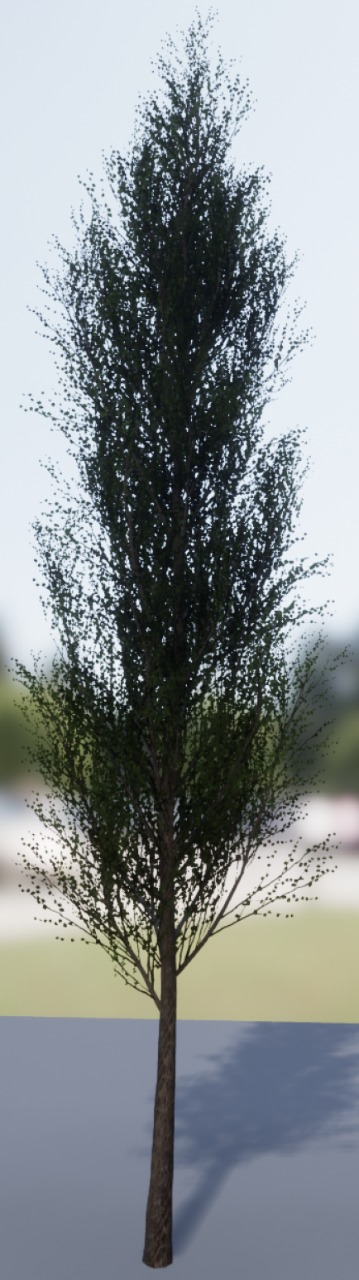 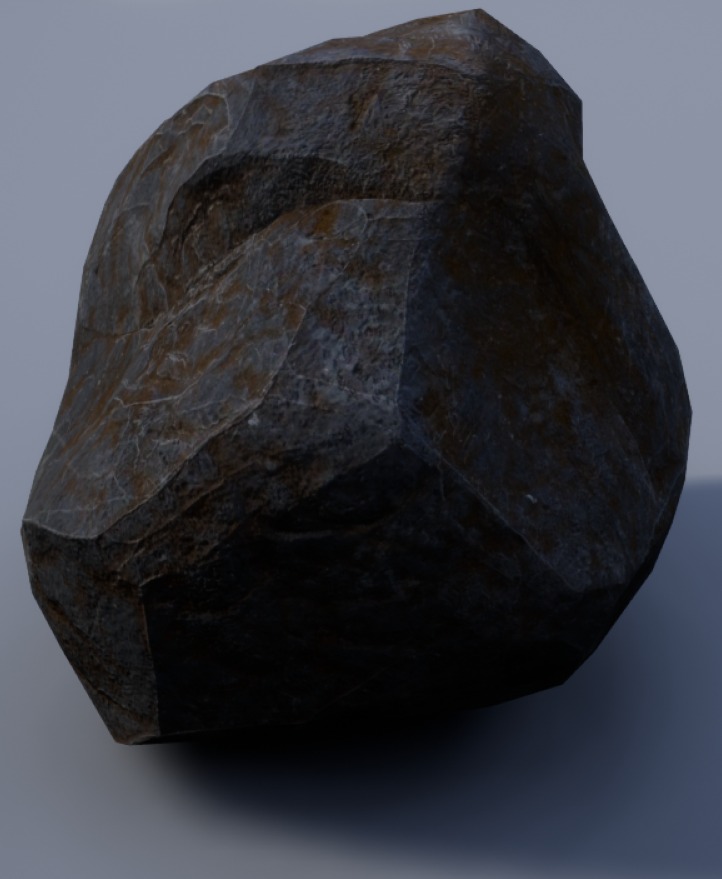 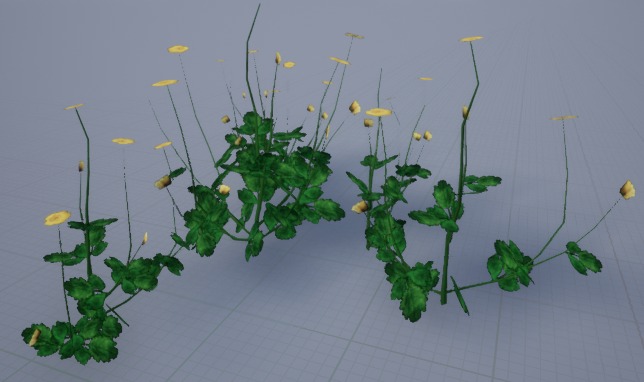 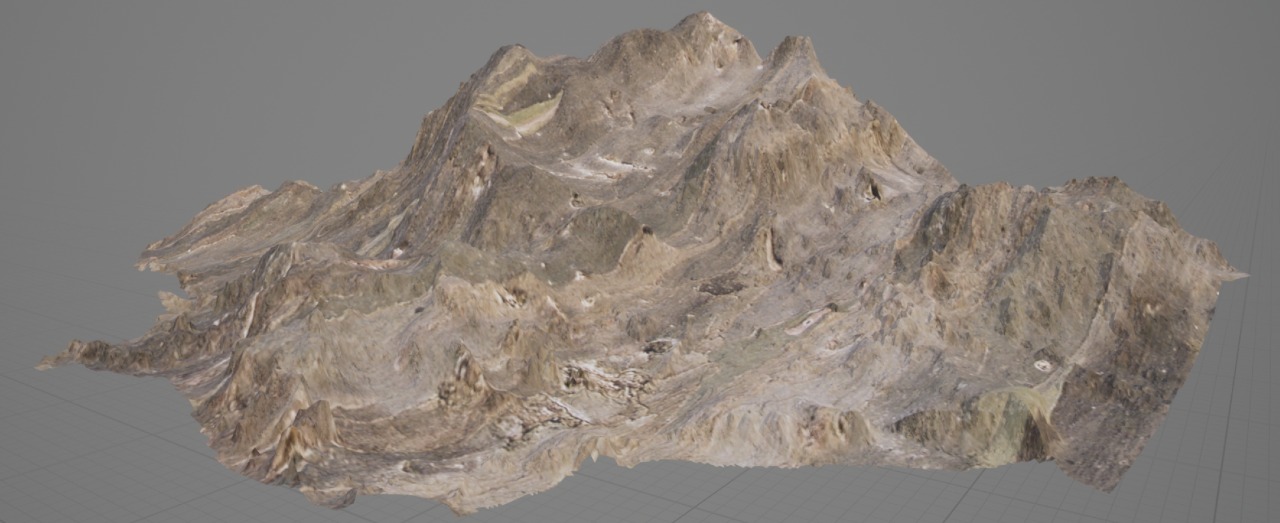 Montaña
Árbol
Flores
Roca
Justificación
Justificación
Justificación
Objetivos
Objetivos
Objetivos
Metodología
Metodología
Metodología
Desarrollo
Desarrollo
Desarrollo
Pruebas
Pruebas
Pruebas
Resultados
Resultados
Resultados
Conclusiones
Conclusiones
Conclusiones
Recomendaciones
Recomendaciones
Recomendaciones
Antecedentes
Antecedentes
Antecedentes
Problema
Problema
Problema
CREACIÓN DE OBJETOS 3D
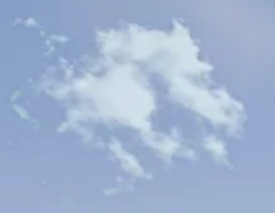 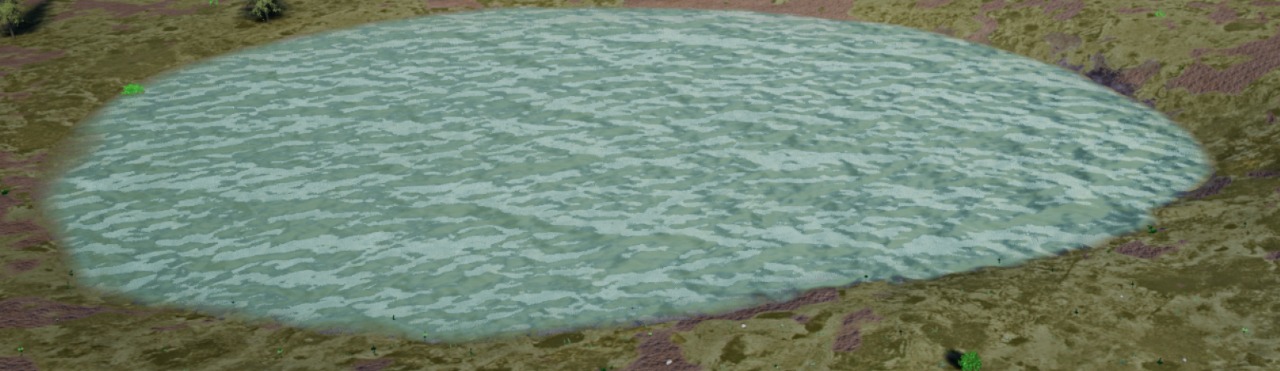 Lago
Nubes
Justificación
Justificación
Justificación
Objetivos
Objetivos
Objetivos
Metodología
Metodología
Metodología
Desarrollo
Desarrollo
Desarrollo
Pruebas
Pruebas
Pruebas
Resultados
Resultados
Resultados
Conclusiones
Conclusiones
Conclusiones
Recomendaciones
Recomendaciones
Recomendaciones
Antecedentes
Antecedentes
Antecedentes
Problema
Problema
Problema
FASE DE ENSAMBLADO
INTEGRACIÓN DE DISPOSITIVOS
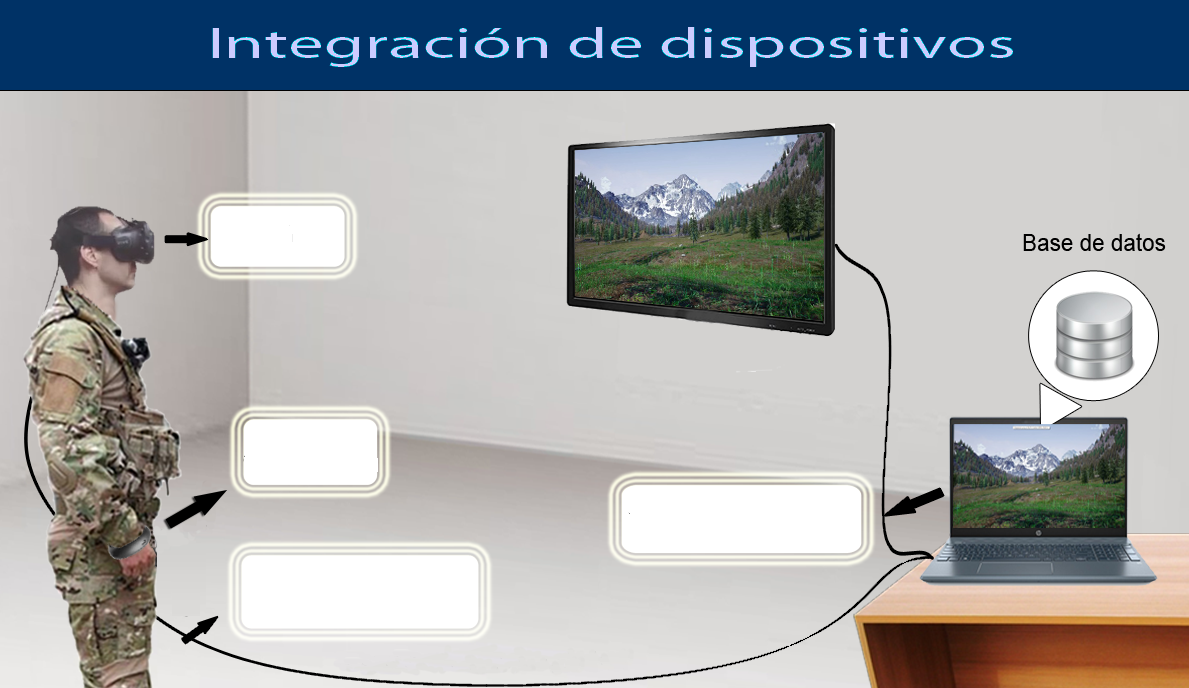 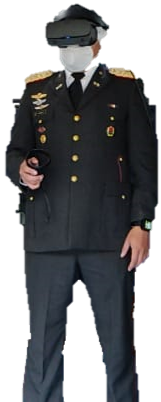 Head Mounted Display
Controladores táctiles
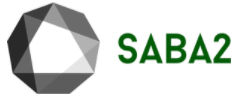 Justificación
Justificación
Justificación
Objetivos
Objetivos
Objetivos
Metodología
Metodología
Metodología
Desarrollo
Desarrollo
Desarrollo
Pruebas
Pruebas
Pruebas
Resultados
Resultados
Resultados
Conclusiones
Conclusiones
Conclusiones
Recomendaciones
Recomendaciones
Recomendaciones
Antecedentes
Antecedentes
Antecedentes
Problema
Problema
Problema
FASE DE OPTIMIZACIÓN
OPTIMIZACIÓN
Mejoramiento del texturizado, luminosidad, sombras, y colores de los objetos 3D.
Ajustes y pruebas de la ubicación  de la cámara que permite visualizar el entorno de prueba.
Sincronización de la velocidad de las nubes.
Ajustes al tamaño de la aeronave de acuerdo a la escala del entorno.
Se adecua el entorno de pruebas para que se visualice un ambiente despejado
Ajustes en la programación  de los controladores táctiles
Justificación
Justificación
Justificación
Objetivos
Objetivos
Objetivos
Metodología
Metodología
Metodología
Desarrollo
Desarrollo
Desarrollo
Pruebas
Pruebas
Pruebas
Resultados
Resultados
Resultados
Conclusiones
Conclusiones
Conclusiones
Recomendaciones
Recomendaciones
Recomendaciones
Antecedentes
Antecedentes
Antecedentes
Problema
Problema
Problema
FASE DE VALIDACIÓN
PROTOCOLO DE PRUEBAS
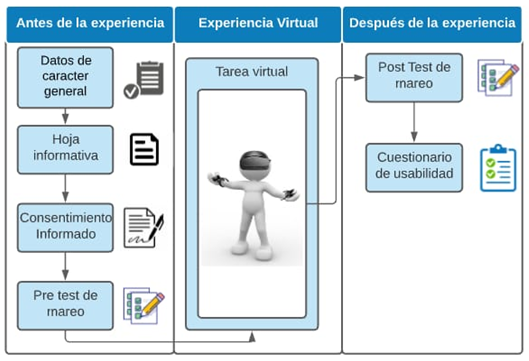 Justificación
Justificación
Justificación
Objetivos
Objetivos
Objetivos
Metodología
Metodología
Metodología
Desarrollo
Desarrollo
Desarrollo
Pruebas
Pruebas
Pruebas
Resultados
Resultados
Resultados
Conclusiones
Conclusiones
Conclusiones
Recomendaciones
Recomendaciones
Recomendaciones
Antecedentes
Antecedentes
Antecedentes
Problema
Problema
Problema
APLICACIÓN DEL PROTOCOLO
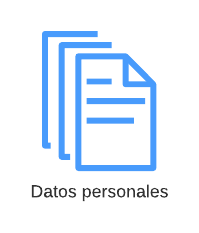 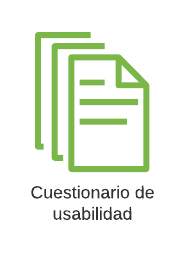 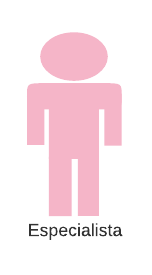 Datos generales
Cuestionario de usabilidad
Tarea virtual
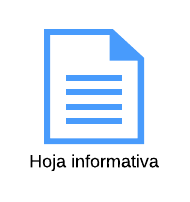 Habituación
Prueba
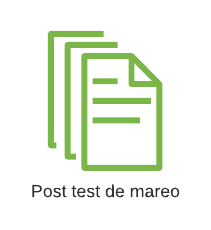 Con experiencia
Hoja informativa
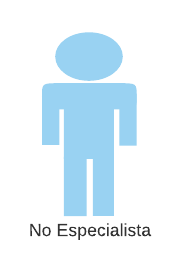 Post test de mareo
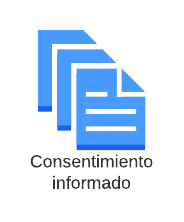 Consentimiento informado
Sin experiencia
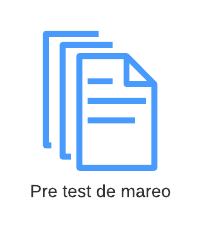 Pre test de mareo
Justificación
Justificación
Justificación
Objetivos
Objetivos
Objetivos
Metodología
Metodología
Metodología
Desarrollo
Desarrollo
Desarrollo
Pruebas
Pruebas
Pruebas
Resultados
Resultados
Resultados
Conclusiones
Conclusiones
Conclusiones
Recomendaciones
Recomendaciones
Recomendaciones
Antecedentes
Antecedentes
Antecedentes
Problema
Problema
Problema
VIDEO DEMOSTRATIVO
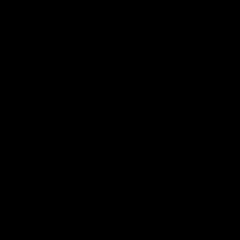 Justificación
Objetivos
Metodología
Desarrollo
Pruebas
Resultados
Conclusiones
Recomendaciones
Antecedentes
Problema
RESULTADOS
En el test de mareo, los resultados mostraron que los participantes no presentaron síntomas relacionados.

Respecto al cuestionario de usabilidad, las puntuaciones dadas por los participantes en los aspectos evaluados obtuvieron un promedio general de 4.83/5.
Justificación
Objetivos
Metodología
Desarrollo
Pruebas
Resultados
Conclusiones
Recomendaciones
Antecedentes
Problema
RESULTADOS DE USABILIDAD
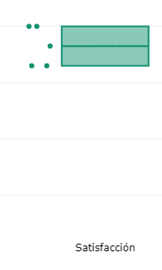 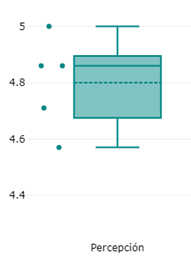 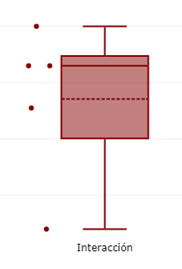 4,93/5
4,71/5
4,86/5
Percepción
Interacción
Satisfacción
Justificación
Objetivos
Metodología
Desarrollo
Pruebas
Resultados
Conclusiones
Recomendaciones
Antecedentes
Problema
CONCLUSIONES
Se ha logrado obtener los requisitos necesarios para diseñar los componentes y crear el prototipo del simulador propuesto.

Se identificaron técnicas y herramientas para el desarrollo de entornos  virtuales.
Justificación
Objetivos
Metodología
Desarrollo
Pruebas
Resultados
Conclusiones
Recomendaciones
Antecedentes
Problema
CONCLUSIONES
La metodología utilizada para el desarrollo de entornos virtuales ha permitido diseñar y desarrollar el prototipo del simulador de salto de banda.

Los dispositivos usados permiten la inmersión e interacción en el prototipo del simulador de manera efectiva y sobre todo no causan malestar en los participantes.
Justificación
Objetivos
Metodología
Desarrollo
Pruebas
Resultados
Conclusiones
Recomendaciones
Antecedentes
Problema
CONCLUSIONES
Los resultados demuestran que el prototipo es una herramienta útil para contribuir en el proceso de entrenamiento de salto de banda básico en el personal militar.

Los resultados obtenidos demuestran que los dos grupos de participantes disfrutaron haciendo la tarea, les pareció fácil de utilizar y todos indican que volverían a utilizar el prototipo del simulador.
Justificación
Objetivos
Metodología
Desarrollo
Pruebas
Resultados
Conclusiones
Recomendaciones
Antecedentes
Problema
RECOMENDACIONES
Continuar con el proyecto y construir la infraestructura electromecánica para complementar las sensaciones y percepciones físicas de la realidad.

Se sugiere considerar el uso de ortofotografía para diseñar los entornos virtuales con el objetivo de conseguir un ambiente y sensación más realista.
Justificación
Objetivos
Metodología
Desarrollo
Pruebas
Resultados
Conclusiones
Recomendaciones
Antecedentes
Problema
AGRADECIMIENTOS
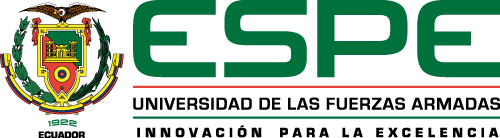 Ing. Sonia Cárdenas Delgado, Ph.D.
             Directora del Proyecto
Ing. Mauricio Loachamín, Ph.D.
                           Tutor
Mayo. COM. Manolo Paredes, Msc.
              Ex-Director del CICTE
Mayo. COM. Pablo Albán, Msc.
     Director del CICTE
Cpcb. Patricio Reyes, Ph.D.
 Director del Dpto. Ciencias de la Computación
Crnl. S.P. Carlos Prócel, Msc.
Delegado por el Director de Carrera
Personal Militar de la Brigada de Fuerzas Especiales Nro. 9
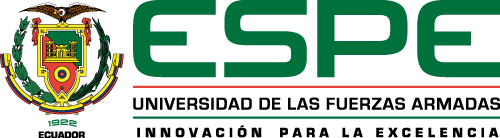 Gracias